ספר שמואל א'גלו מה מסתתר מאחורי המספרים...
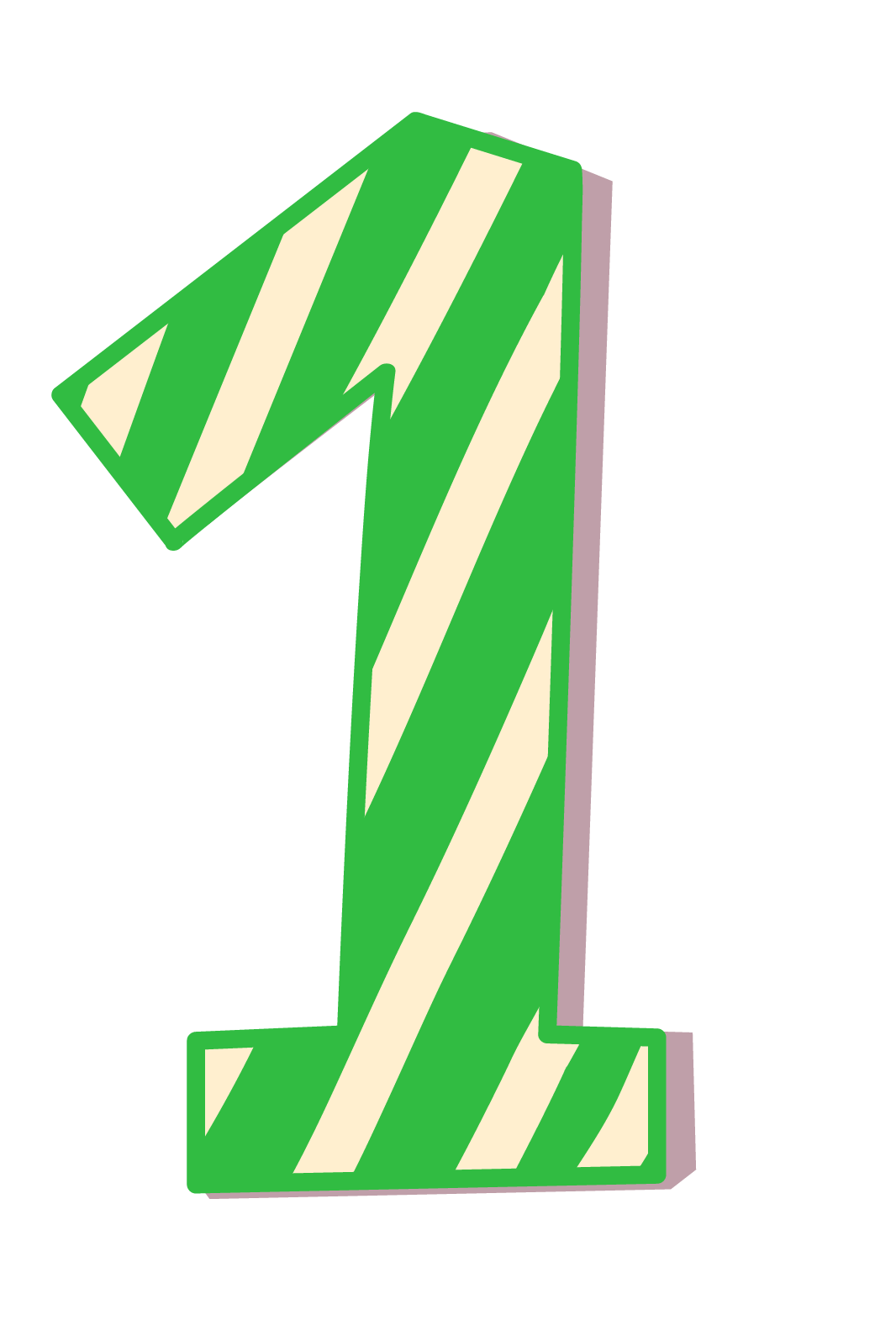 * נביא אחד – שמואל* כהן גדול אחד – עלי* מלך אחד - שאול
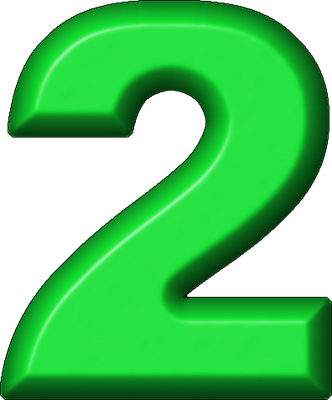 * מספר הנשים של אלקנה – פנינה וחנה (פרק א' פסוק ב')* מספר הבנים של עלי – חופני ופנחס (פרק א' פסוק ג')
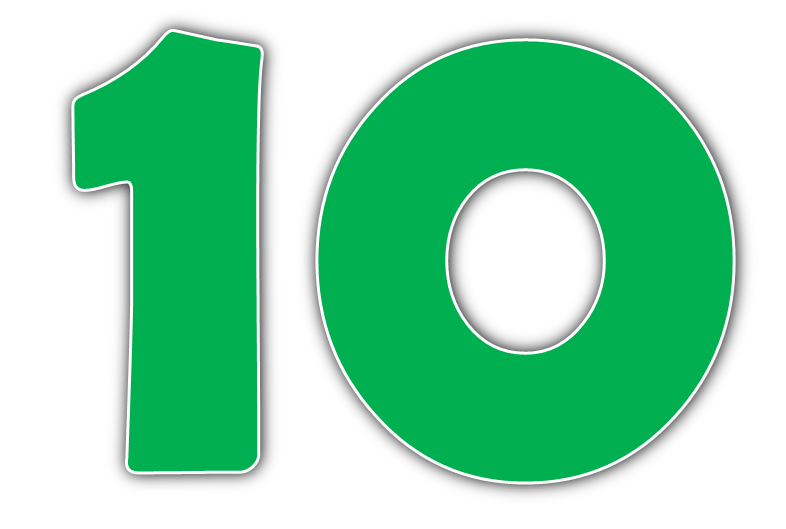 אלקנה אומר לחנה שהוא טוב לה מעשרה בנים(פרק א' פסוק ח')
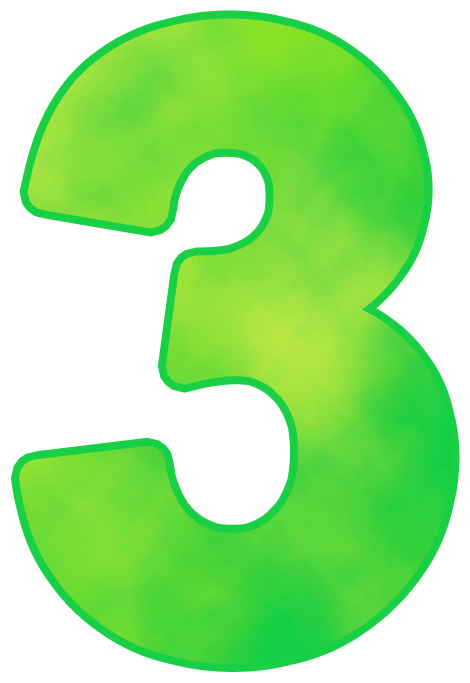 * מזלג שלוש השיניים, בו השתמשו בני עלי לקחת את הבשר (פרק ב' פסוק י"ג)* הזמן שהאתונות של אבי שאול הלכו לאיבוד (פרק ח' פסוק כ')
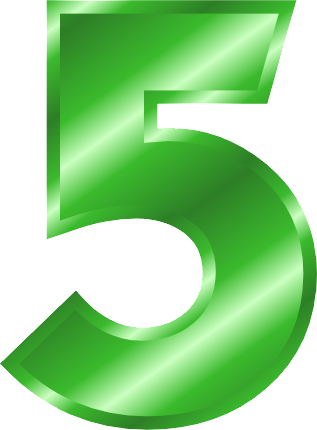 מספר הילדים שנולדו לחנה לאחר הולדת שמואל:3 בנים2 בנות(פרק ב' פסוק כ"א)
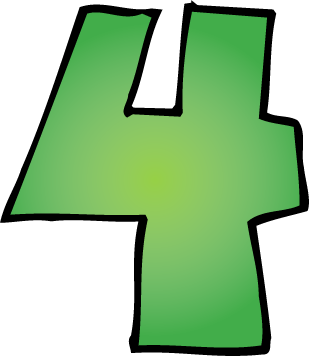 מספר הפעמים שה' קורא לשמואל(פרק ג' פסוקים ד' – י')
4,000
מספר החיילים שנהרגו במערכה הראשונה במלחמה בפלישתים ב"אבן העזר"(פרק ד' פסוק 2')
30,000
מספר החיילים שנהרגו במערכה השנייה במלחמה בפלישתים ב"אבן העזר"(פרק ד' פסוק י')
98
גילו של עלי – הכהן הגדול(פרק ד' פסוק ט"ו)
¼
"רבע שקל כסף" –תרומה שנתנו שאול ונערו לשמואל, כדי שיעזור להם למצוא את האתונות(פרק ח' פסוק ח')
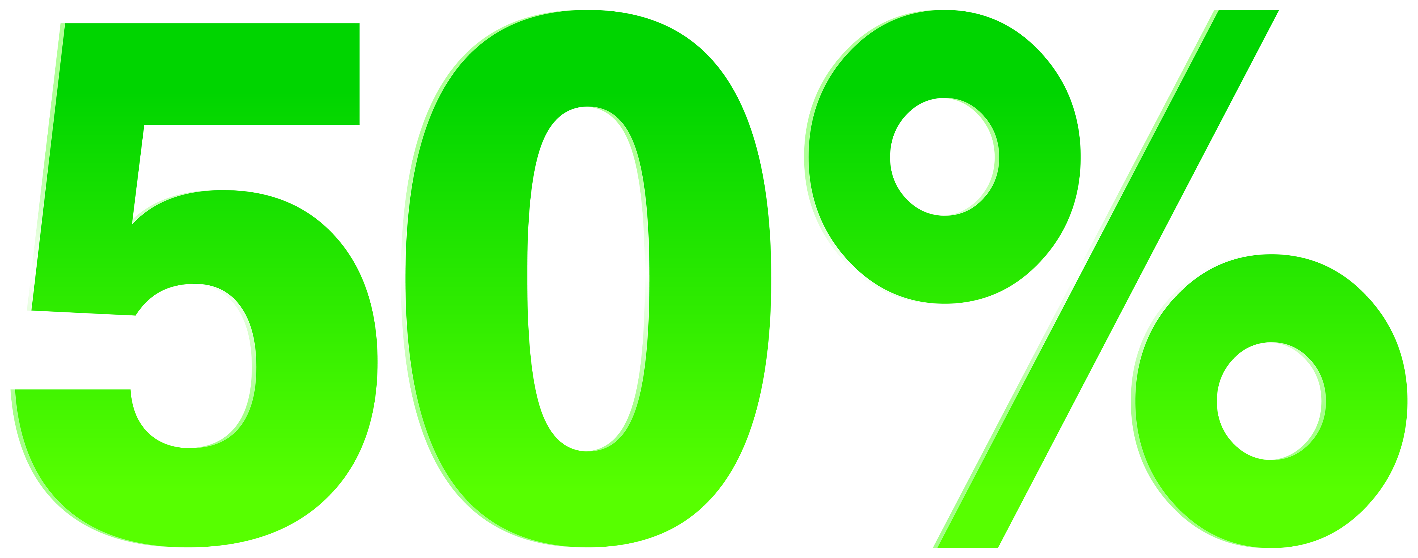 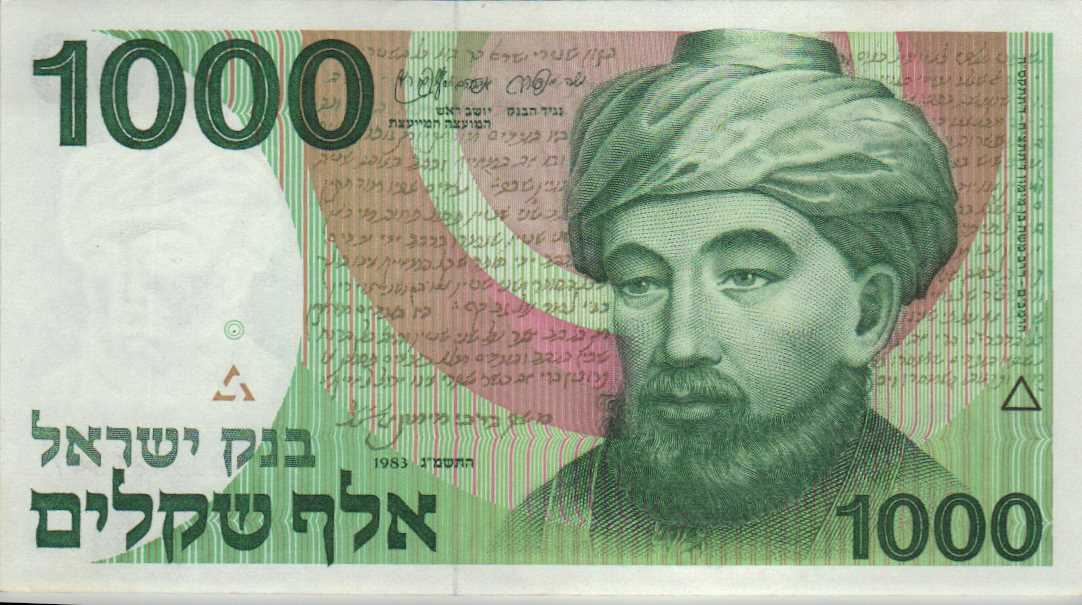 "שרי אלפים ושרי חמישים" – כמות האנשים עליהם יהיו ממונים מפקדי הצבא שיבחר המלך (פרק ח' פסוק י"ב)
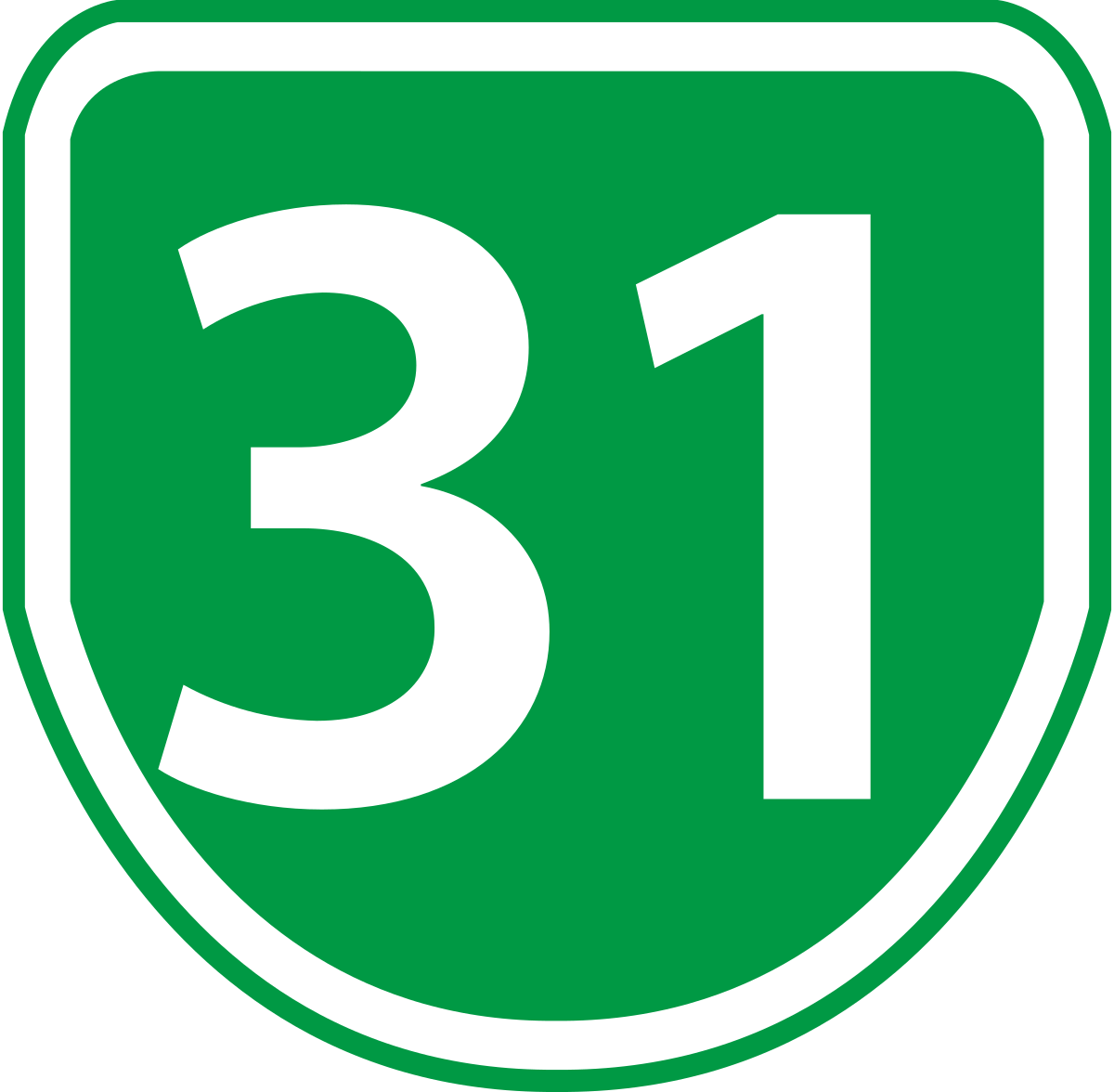 מספר הפרקים בספר שמואל א
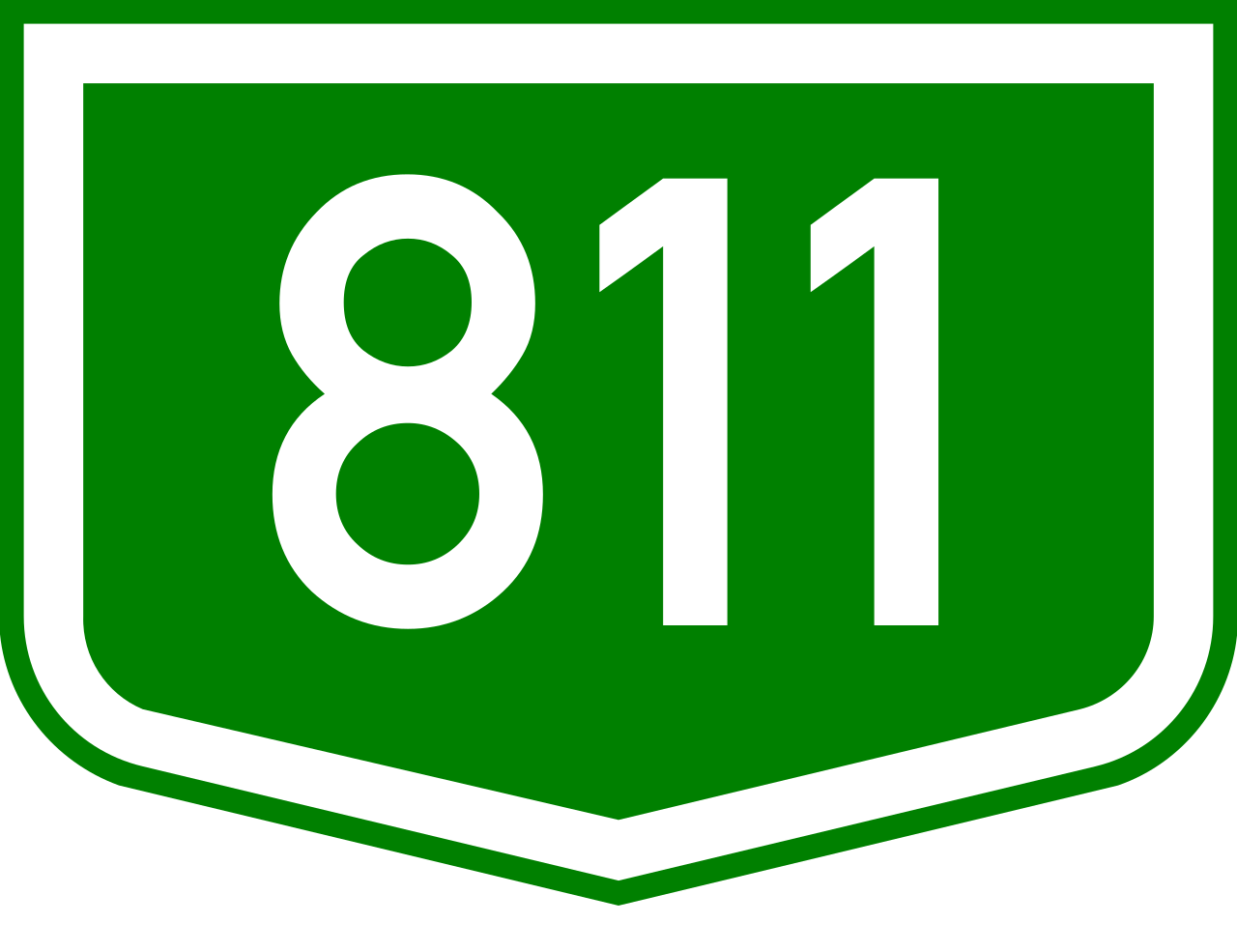 מספר הפסוקים בספר שמואל א